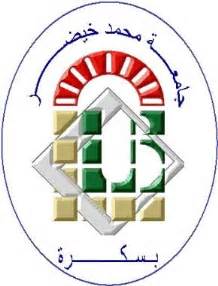 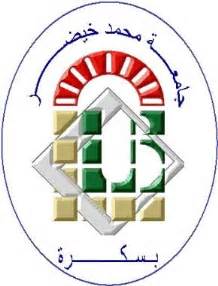 وزارة التعليم العالي والبحث العلميجامعة محمد خيضر–بسكرة-كلية العلوم الاقتصادية والتجارية وعلوم التسييرقسم علوم التسيير
السنة  : ثانية ماستر                                                                             تخصص : إدارة  موارد بشرية
قسم :  علوم التسيير                                                                        مقياس: الإدارة الدولية للموارد البشرية
بحث حول :
 الشركات الدولية وشركات متعددة الجنسيات
من إعداد :
عائشة بو حنيك
نهاد بن مبارك
أستاذة المقياس:
أ.أقطي جوهرة.
السنة الجامعية : 2022/2021
بسم الله الرحمان الرحيم
المقدمـــة
يتسم النظام الاقتصادي العالمي الجديد بتعمق العالمية وتزداد فيه دور المؤسسات الاقتصادية الدولية، ومع وجود اختلافات سياسية وثقافية وجغرافية لم تكن حاجزا أمام ظهور المؤسسات دولية لتلبية الحاجات الإنسانية المتزايدة في مختلف الدول والأقاليم. و عليه ما هي ماهية كل من شركات الدولية وشركات متعددة جنسيات ؟
بحث حول الشركات الدولية وشركات متعددة الجنسيات
مقدمة
الشركات متعددة الجنسيات
الشركات الدولية
تعريف شركات متعددة الجنسيات وأنواعها 
خصائص شركات متعددة الجنسيات
الدوافع إلى إنشاء شركة متعددة الجنسيات 
معيقات توجه نحو الشركات المتعددة الجنسيات
تعريف الشركات الدولية 
أشكال التوجه نحو الشركات الدولية 
دوافع التوجه نحو الشركات الدولية  
سلبيات وإيجابيات التوجه نحو الشركات الدولية
خاتمة
المبحث الأول: الشركات الدوليةالمطلب الأول: تعريف الشركات الدولية
2) قائمة بعض الشركات الدولية  الرائدة
وول مارت _ التجزئة _ بلغ حجم مبيعاتها 427,7
توتال _ البترول _ بلغ حجم مبيعاتها 211,4
غاز بروم _ النفط الغاز _ بلغ حجم مبيعاتها 131,3
المطلب الثاني: أشكال التوجه نحو الشركات الدوليةأولا: الاستيراد
أنواع الاستيراد :
تعريف الاستيراد:
1 _ الاستيراد بغرض الاستثمار. 
2 _ الاستيراد بغرض توفير المواد الأولية المكملة.
3 _ الاستيراد بغرض التجارة.
هو تلك العملية التي من خلالها تدخل البضائع أو المنتجات الأجنبية إلى الإقليم المحلي، والبضائع المعنية بالاستيراد تستقبل من البلد المستورد إما لسد الاحتياجات المحلية أو بغرض العبور أو إعادة تصديرها بعد تعديلها.
ثانيـا: التصديــر
تعريف التصدير :
أنواع التصدير :
1_ التصدير غير المباشر : ويكون بتعيين وسطاء دوليين يقومون بمهام التصدير للدول.            
 2 _ التصدير المباشر : يقوم المنتج بالتصدير بنفسه إلى الأسواق الأجنبية، دون الاستعانة بخدمات الوسطاء، أي يتم بصفة مباشرة.
هو تلك العملية التي من خلالها تتدفق السلع والخدمات من التراب الوطني والتي تحول خارج هذه الحدود، ويمكن أن تكون بكثرة أو بقلة.
ثالثـا: الترخيـص
تعريف الترخيص :
يعتبر الترخيص طريقة أو وسيلة بسيطة نسبيا للدخول إلى السوق الدولية حيث أن مانح الترخيص يتفق مع المرخص له على أن يسمح له باستخدام علامة تجارية أو براءة اختراع أو أي عنصر آخر مقابل مبلغ معين.
رابعا: الاستثمار الأجنبي1 الاستثمار الأجنبي المباشر
أشكاله :
تعريفه :
أشكال الاستثمار الأجنبي المباشر بحسب الاستراتيجيات المتبعة:  
     الاستثمار المشترك أو الثنائي  ,  الاستثمار في المناطق الحرة 
     الاستثمارات الأجنبية المملوكة بالكامل للمستثمر الأجنبي 
     الاندماج والاستحواذ 
أشكال الاستثمار الأجنبي المباشر باختلاف الغرض الذي تسعى إليه الاستثمارات: 
   الاستثمار الباحث عن الثروات الطبيعية  , الاستثمار الباحث عن الأسواق
   الاستثمار الباحث عن الكفاءة في الأداء  ,  الاستثمار الباحث عن الأصول الإستراتيجية
وﻓﻘﺎ لتعريف ﻤؤﺘﻤر اﻷﻤم المتحدة للتجارة والتنمية ﻓﺈن الاستثمار اﻷﺠﻨﺒﻲ المباشر هو ذلك الاستثمار الذي ينطوي على علاقة طويلة المدى بين الشركة الأم والشركة المستقبلة للاستثمار، والذي يعكس قدرة الشركة الأم على التحكم الإداري في المؤسسة التابعة ويكون للمؤسسة الأم حصة من رأس المال لا تقل عن 10%.
2 الاستثمار الأجنبي غير المباشر
تعريفه
أشكاله :
يعرف هذا النوع بالاستثمار المحفظي والذي يقوم على أساس شراء الأجانب للأسهم والسندات الخاصة أو الحكومية في البلد المضيف بقصد المضاربة والاستفادة من فروق أسعار الأوراق المالية شرط أن لا يكون في حوزة الأجانب من الأسهم ما يمكنهم من حق إدارة المشروع أو الإشراف عليه.
شراء السندات الدولية وشهادات الإيداع المصرفية الدولية المقومة بالعملات الأجنبية وشهادات الإيداع في  سوق العملات الدولية.
شراء سندات الدين ( العام أو الخاص).
الإيداع في البنوك الوطنية.
شراء الذهب والمعادن النادرة.
شراء القيم المنقولة.
المطلب الثالث: دوافع التوجه نحو الشركات الدولية وقائمة الشركات الدولية الرائدة  1) الدوافع:
تزايد الانفتاح الاقتصادي والتجاري الواسع بين دول العالم
 تقديم الدول المضيفة إعفاءات الضريبية وتسهيلات القانونية لتشجيع الاستثمار الأجنبي
 انخفاض التكاليف الإنتاج سبب حجمها الضخم 
 انخفاض مقدار أجور و تعويضات اليد العاملة في الدولة المضيفة
 احتكارها للسلع و الخدمات نظير الجودة العالية
رغبة الدول المضيفة في الاستفادة من خبرات الأجنبية الخاصة بهذه الشركات
المطلب الرابع: سلبيات وإيجابيات التوجه نحو الشركات الدولية
السلبيات :
الإيجابيات :
توفير الاحتياجات المتزايدة من السلع والخدمات في السوق البلد المضيف وبالنوعية المطلوبة
التعرف على أساليب إدارة لحديثة والقيام بتطبيقها في المنشآت الوطنية
المساهمة في تشغيل العمال المرتفعة وخصوصا في الدول النامية .
التأثير السلبي على ثقافة الدولة المضيفة والنمط الاستهلاكي السائد
الضغط على البلد المضيف بسبب المزايا الاحتكارية التي تقدمها الشركات الدولية
الاعتماد على التقنيات المتقدمة التي يمكن أن تدخل مكان العامل وتعمل على استبعاد تشغيل العمالة وطنية
المبحث الثاني: شركات متعددة الجنسيات المطلب الأول: تعريف شركات متعددة الجنسيات وأنواعها أولا: تعريفها
1
يمكن أن نعرف الشركة المتعددة الجنسيات بأنها مجموعة من الشركات التابعة التي تزاول كل منها نشاطا في دول مختلفة وتتمتع كل منها بجنسية مختلفة والتي تخضع لسيطرة شركة واحدة هي الشركة الأم التي تقوم بإدارة هذه الشركات التابعة كلها في إطار إستراتجية عالمية موحدة
2
هي شركات تنتج وتبيع منتجاتها في عدد من الدول تميزها عن الشركات التي تنتج في بلد واحد وتصدر للأسواق الخارجية.
ثانيا: أنواعها
حسب القوة الاقتصادية والأصل  الوطني :
حسب قطاع النشاط :
قطاع الموارد الطبيعية
القطاع الصناعي 
القطاع الخدماتي
الشركة بتركيز مركزي: الإدارة فيها مركزية والتنظيم والإنتاج تحت إشراف الشركة الأم.
 الشركة بتركيز متعدد: الإدارة فيها لامركزية، تتمتع الفروع بنوع من الاستقلالية تسمح للشركة الأم من متابعة التسيير مع التغيرات الحاصلة في البلد المستقبل.
  الشركة بتركيز جغرافي: اللامركزية فيها واضحة جدا مع مشاركة الفروع.
المطلب الثاني: خصائص شركات متعددة الجنسيات
ضخامة الحجم
إقامة التحالفات الإستراتيجية
4
1
ازدياد درجة تنوع الأنشطة
الانتشار الجغرافي
5
2
المزايا الاحتكارية
القدرة على تحويل الإنتاج والاستثمار على مستوى العالم
6
3
المطلب الثالث: الدوافع إلى إنشاء شركة متعددة الجنسيات
العوامل الذاتية للشركة المتعددة الجنسيات داخل الشركة الأم وهي:
العوامل البيئية خارج الشركة الأم متعددة الجنسية وتتمثل في:
الرغبة في استخدام الموارد البشرية إلى أقصى حد ممكن.
الحاجة إلى تعيين أفراد مختارين على أساس عالمي. 
الحاجة إلى نظام عالمي للمعلومات.
 الالتزام طويل الأجل من جانب الإدارة العليا بالعالمية كضرورة لاستمرارها ونموها.
ازدياد المعرفة الفنية والإدارية في الدول المختلفة.
 ظهور المستهلك العالمي.
طلب المستهلك المحلي الحصول على أفضل إنتاج بسعر معقول.
 رغبة الدول الضعيفة في تحسين موقف ميزان المدفوعات.
المطلب الرابع: معيقات توجه نحو الشركات المتعددة الجنسيات
العوامل البيئية خارجية للشركة متعددة الجنسية وهي:
العوامل الذاتية لشركة متعددة داخل الوطن الأم متمثلة في:
عدم خبرة الإدارة بالأسواق العالمية.
 المواقف والاتجاهات الراسخة قوميا مثل الثواب والعقاب.
زيادة جمود المديرين في وظائفهم.
 مشكلة اللغة، الثقافة والديانة المختلفة.
احتمالات التأميم الاقتصادي في الدول المضيفة والدولة الأم
 الأسرار الحربية في البحوث المشتركة مع الدولة الأم.
 عدم ثقة القادة السياسيين للدولة المضيفة في المنشات العالمية الضخمة.
 تطور النظام النقدي العالمي.
الخاتمـــة
من خلال عرضنا هذا اتضح لنا أن التغيرات المتسارعة التي دفعت إلى التوجه نحو الشركات الدولية والشركات متعددة الجنسيات فازداد الاهتمام بها وتعاظم دورها على الصعيد العالمي وأصبحت هذه الشركات إحدى القوى المؤثرة على التطور الاقتصادي الاجتماعي والسياسي عالميا ومنه ظهرت الإدارة الدولية للموارد البشرية والاهتمام بشكل كبير جدا على هذه الموارد ... وهذا ما سنتطرق إليه في العروض القادمة إن شاء الله